Социально –нравственное воспитание дошкольника  в семье
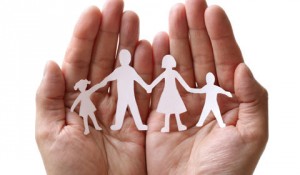 В. А. Сухомлинский
«Детство — важнейший период человеческой жизни, не подготовка к будущей жизни, а настоящая, яркая, самобытная, неповторимая жизнь. И от того, как прошло детство, кто вел ребенка за руку в детские годы, что вошло в его разум и сердце из окружающего мира — от этого в решающей степени зависит, каким человеком станет сегодняшний малыш».
Нравственность – внутренняя установка человека действовать согласно совести и свободной воле, внутренние требования человека к самому себе.
Фундаментом  нравственного воспитания и развития  дошкольника являются  эмоции и чувства, которые  ребенок переживает с раннего  детства пока неосознанно.                                          (В дошкольном возрасте ребенок еще не осознает полноценно, что такое хорошо, а что такое плохо, однако он максимально открыт для эмоционального восприятия ситуации. )

С 4 лет  у ребенка  формируются  осознанные и объясняемые эмоции и чувства.
Содержанием нравственного воспитания является формирование такихнравственных качеств дошкольника:
уважение к старшим,
 дружеские отношения со сверстниками, 
умение соответственно отзываться на горе и радость других людей, 
добиваться действенного проявления гуманных чувств и отношений.
МЕТОДЫ ВОСПИТАНИЯ - это способы педагогического воздействия, с помощью которых осуществляется формирование личности ребенка.
1 группа- методы формирования навыков и привычек поведения;
2 группа- методы формирования нравственных представлений, суждений, оценок;
3 группа- методы коррекции поведения.
1.Методы формирования навыков и привычек поведения
Приучение ребенка к положительным формам общественного поведения
  Поручения 
  Целенаправленное наблюдение, 
Организация взрослым   деятельности, носящей общественно полезный характер.
2.Методы формирования нравственных представлений, суждений. оценок включают:
беседы на этические темы,
чтение художественной литературы,
рассказы,
рассматривание и обсуждение картин, иллюстраций, диафильмов;
убеждения.
3.Методы коррекции поведения
Поощрение     может проявляться в разных формах: одобрение, улыбка, кивок головы, подарок, рассказ о положительных поступках ребенка в кругу семьи или перед сверстниками, совместный труд детей и взрослых, поручение ответственного дела, поход в кино, парк и др.
 Поощрять нужно своевременно и умело.
 Поощрение предусматривает конкретные определения, например: "добрый", "вежливый" и др. Этими словами подчеркивается нравственный смысл поступков.
Поощрение должно быть заслуженным. Поощрять нужно только те поступки, которые требуют физических, умственных, нравственных усилий.
В любом поощрении нужно знать меру, не следует захваливать детей.     
Необходимо учитывать возрастные и индивидуальные особенности.
Наказание
Прежде чем наказать, нужно выяснить причину непослушания. Наказание должно быть справедливым, за аморальный поступок,
 Наказание не является обязательным методом воспитания.
 Наказание требует большого такта, терпения, осторожности.
Наказания нужно сочетать с требовательностью. Взрослый должен быть непоколебим в своем решении, иначе ребенок будет надеяться на его отмену.
 Взрослому надо предусматривать реакцию детей на наказание, стараться, чтобы они осознали неприемлемость их действий.
Наказание базируется на уважении к личности ребенка.
Взрослым нужно помнить о мере наказания. Вред частых наказаний очевиден: ребенок начинает обманывать, чтобы избежать наказания или перестает реагировать на него. Частые наказания говорят о беспомощности родителей.
основные  средства нравственного воспитания дошкольников :
Сказка;
Игра;
Творческое задание,   труд,    человеческая деятельность;
Природа;
Общение  как  со сверстниками, так и со взрослыми;
Коллектив – детское окружение является одним из важных средств нравственного воспитания дошкольников.
Роль нравственного воспитания дошкольников в семье
Семья – основная среда для получения опыта и знаний для ребенка. 
Роль нравственного воспитания дошкольников в семье чрезвычайно важна, так как ребенок, как маленький подражатель взрослым, копирует поведение родителей, перенимает их тактику обращения друг с другом и с другими людьми в обществе.
Уважение личности ребенка, признание ценности его внутреннего мира, его потребностей и интересов способствуют воспитанию у него чувства собственного достоинства. Человек, лишенный этого чувства, позволит и себя, и другого унизить, допустить несправедливость.
Художественные произведения, используемые для чтения детям
«Волк и семеро козлят», «Заюшкина избушка»        Победа добра над злом.
«Репка», «Три поросенка»   
                          Трудолюбие, взаимопомощь.
«Гуси-лебеди», «Сестрица Аленушка и братец Иванушка», «Маша и медведь» 
                           Наказ слушаться старших.
«Теремок», «Зимовье зверей»                               Дружба помогает победить трудности.
«У страха глаза велики»  
                   Высмеивание трусость, глупость.
«Лиса и журавль», «Лисичка сестричка и серый волк», «Косточка» (Л.Н. Толстой)  
                                     Осуждение хитрости, обмана.
«Петушок и бобовое зернышко»  
                                        Забота о ближнем.
«Заяц-хваста»      Осуждение хвастовства.
«Два жадных медвежонка», Я. Аким «Жадина» 
                          Высмеивание, осуждение жадности.
Э. Мошковская «Обида», Е. Благинина «Посидим в тишине», С Капутикян «Бабушкины руки»
                                        Забота о ближнем.
К.Чцковский «Муха-цокотуха», с.н.с. «Кто сшил Видеку рубашку»          Взаимопомощь.